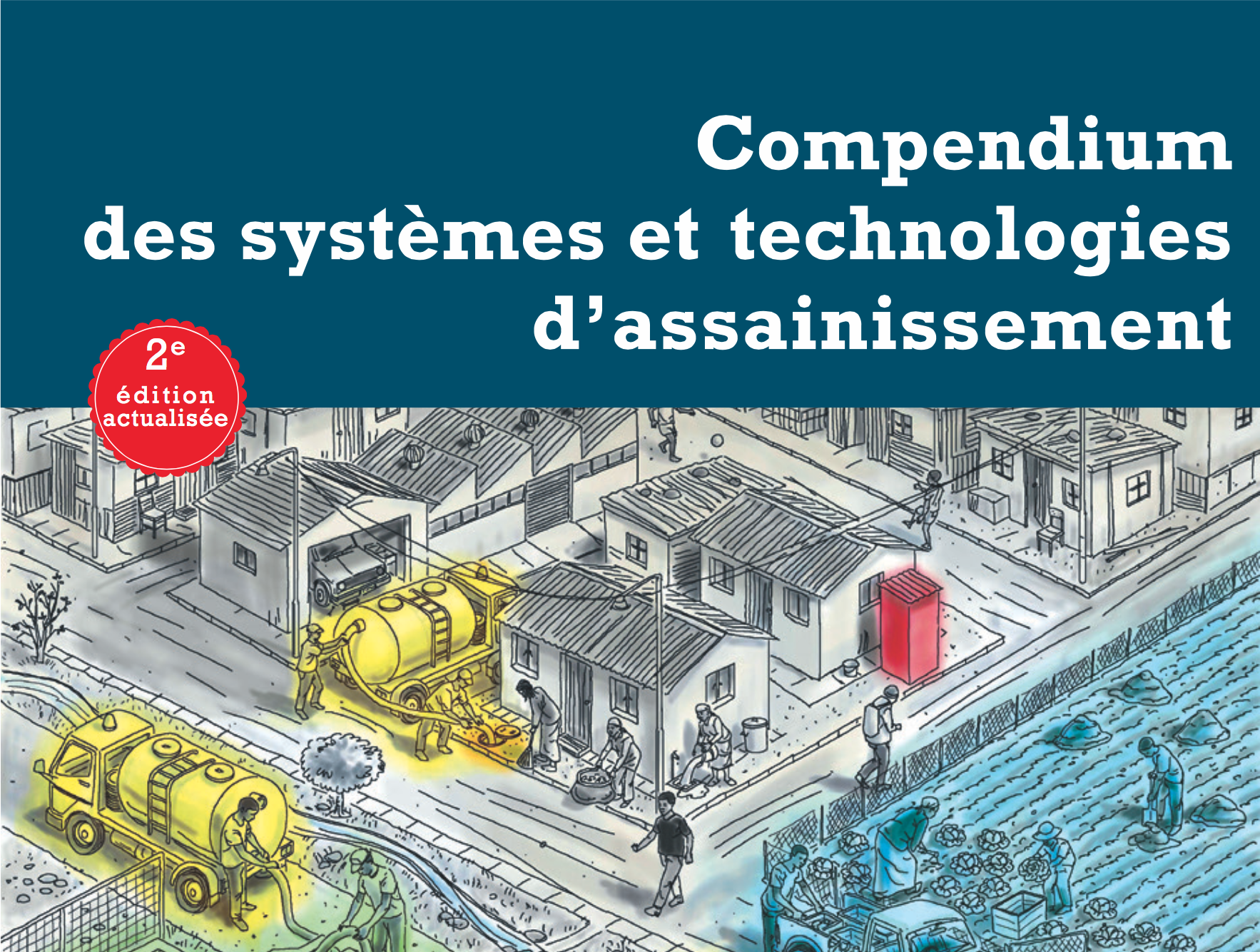 Outil d’aide à la conception d’un système d’assainissement
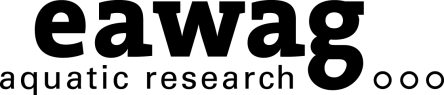 [Speaker Notes: Version 1 by Dominik Boller and Lukas Ulrich, July 2015]
Comment utiliser l’outil de conception d’un système d’assainissement
Cet outil se réfère à la 2ème édition du Compendium des systèmes et technologies d’assainissement. Vous pouvez l’utiliser pour :
Concevoir votre propre système en copiant / collant les éléments graphiques mis à disposition (produits, technologies et flèches – diapos 4 à 6) dans le modèle (diapo 3)
Editer et modifier les systèmes 1 à 9 du Compendium par ajout, soustraction,  déplacement  et autres manipulations d’éléments (voir diapos 7 à 16)
Imprimer votre système fait sur mesure et l’inclure dans un rapport ou une présentation
Astuces

Si vous utilisez votre système dans une présentation PowerPoint, vous avez la possibilité d’ajouter des animations à vos éléments (par ex. les faire apparaître en séquence depuis l’interface utilisateur jusqu’à la valorisation / stockage).

Si  vous voulez utiliser une zone de texte (par ex. dans les systèmes 1 à 9), il peut être utile de “dégrouper” l’objet au préalable. Clic droit sur l’objet, puis sélectionnez «Grouper» -> «Dissocier».

Quelques astuces pour les utilisateur de Windows : 

Pour dupliquer un élément, maintenez appuyée la touche Ctrl  et glissez-déposez le avec votre souris. Ou simplement en tapant Ctrl+D.

Vous pouvez déplacer un élément avec les flèches de votre clavier. Pour des déplacements plus petits et plus précis, appuyez sur la touche Ctrl lors de l’utilisation des flèches du clavier.




Modèle à compléter
Produits
Il est nécessaire, pour concevoir un système d’assainissement robuste, de définir tous les produits qui entrent (produits entrants) et sortent (produits sortants) de chaque technologie sélectionnée.
Effluent
Matériau de nettoyage sec
Biomasse
Biogaz
Eaux brunes
Eaux noires
Eau de nettoyage anal
Compost
Fèces déshydratées
Eau de chasse
Fèces
Eaux grises
Matières organiques
Excréments
Produits de prétraitement
Eaux pluviales
Urine stockée
Humus
Urine
Boues
Copiez / collez les produits dans les colonnes produits entrants / sortants de votre modèle.

Technologies d’assainissement
Traitement des eaux grises
PRE
POST
C.3
C.4
C.6
U.1
U.2
U.3
U.4
U.5
U.6
S.1
S.2
S.3
S.4
S.6
S.7
S.9
S.8
S.11
S.10
S.12
S.5
C.1
C.2
C.5
T.2
T.1
T.3
T.4
T.5
T.6
T.8
T.7
T.9
T.10
T.11
T.12
D.13
D.2
D.3
D.4
D.5
D.6
D.7
D.8
D.9
D.10
D.11
D.12
D.1
T.14
T.13
T.15
T.16
T.17
D.2
D.3
D.4
D.5
D.6
D.1
Prétraitements
Filtration / Désinfection
Vidange et transport motorisés
Egout simplifié
Egout conventionnel gravitaire
Toilettess sèchess
Toilettess à séparation des urines
Urinoir
Toilettess à chasse manuelle
Toilettess à chasse mécanique
Toilettess à chasse avec séparation des urines
Réservoir
Fosse unique
VIP fosse unique
VIP double fosse
Double fosse pour Toilettes à chasse manuelle
Chambres de déshydratation
Fosse septique
Chambre de compostage
Filtre anaérobie
RAC
Réacteur à biogaz
Fossa Alterna
Jerrycan/ Réservoir
Vidange et transport manuels
Egout simplifié décanté
Décanteur-digesteur
Décanteur
RAC
Filtre anaérobie
Lagunage
Lagunage aéré
FP horizontal
Marais à écoulement surfacique
FP vertical
Lit bactérien
Biofiltration  sur boues anaérobies
Boues activées
Combustion du biogaz
Application
Application
Application
Application
Irrigation
Puits d’infiltration
Lit d’infiltration
Etang piscicole
Lagunage à macrophytes
Déversement/ recharge  de nappe
Mise en décharge
Déplacement de fosse / Arborloo
Lits de séchage non plantés
Bassin de décantation / épaississement
Lits de séchage plantés
Co-Compostage
Réacteur à biogaz
Application de l’urine stockée
Application des fèces déshydratées
Application des humus et composts
Epandage
Irrigation
Déplacement de fosse / Arborloo
Drainage des eaux pluviales
Copier / coller les technologies dans les colonnes des groupes fonctionnels de votre modèle.

Les codes des technologies (par ex. U.1) font référence aux fiches d’information du Compendium.

C.7
Station de transfert

Flèches
Les flèches en gras sont utilisées pour indiquer les voies les plus appropriées. 
Les flèches fines indiquent  des voies secondaires possibles, mais pas forcément courantes ou recommandées.
Copiez / collez les flèches dans votre modèle afin de relier les produits aux technologies.
Pour relier deux éléments, tirez l’extrémité des flèches correspondantes en direction de chacun d’eux. Quand vous approchez de l’objet, plusieurs points rouges apparaissent :  vous pouvez choisir le plus adapté pour réaliser la connexion.


Systèmes d’assainissement types 1-9
Les diapositives suivantes reprennent les neuf systèmes d’assainissement types du Compendium. Un « système type » définit une association de technologies compatibles qui a fait ses preuves. Vous pouvez facilement conceptualiser votre propre système en éditant et modifiant les modèles types proposés, par exemple en supprimant les options technologiques qui ne s’appliquent pas à votre contexte.
Système 1: Système avec fosse unique et production de boues
Système 2: Système avec fosse sèches sans production de boues
Système 3: Système avec chasse manuelle sans production de boues
Système 4: Système sec avec séparation des urines
Système 5: Système utilisant le biogaz
Système 6: Système avec traitement des eaux noires et infiltration
Système 7: Système avec traitement des eaux noires et transport de l’effluent
Système 8: Système avec transport des eaux noires vers un traitement (semi-)centralisé
Système 9: Système avec séparation d’urine avec réseau d’égout
Réalisez votre système sur mesure en ajoutant, enlevant ou déplaçant les éléments.

Système 1: Système avec fosse unique et production de boues
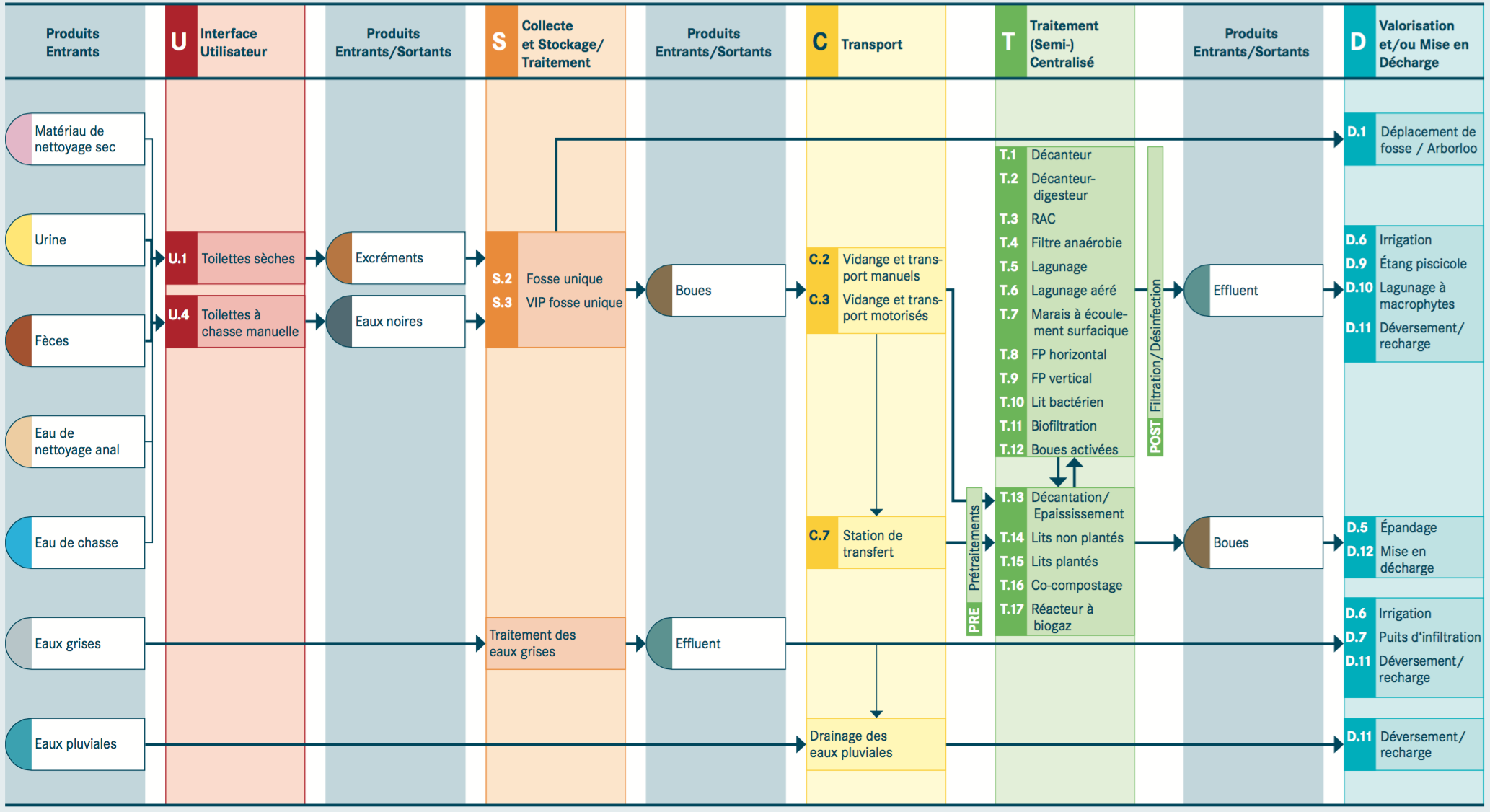 Système 2 : Système avec fosse sèches sans production de boues
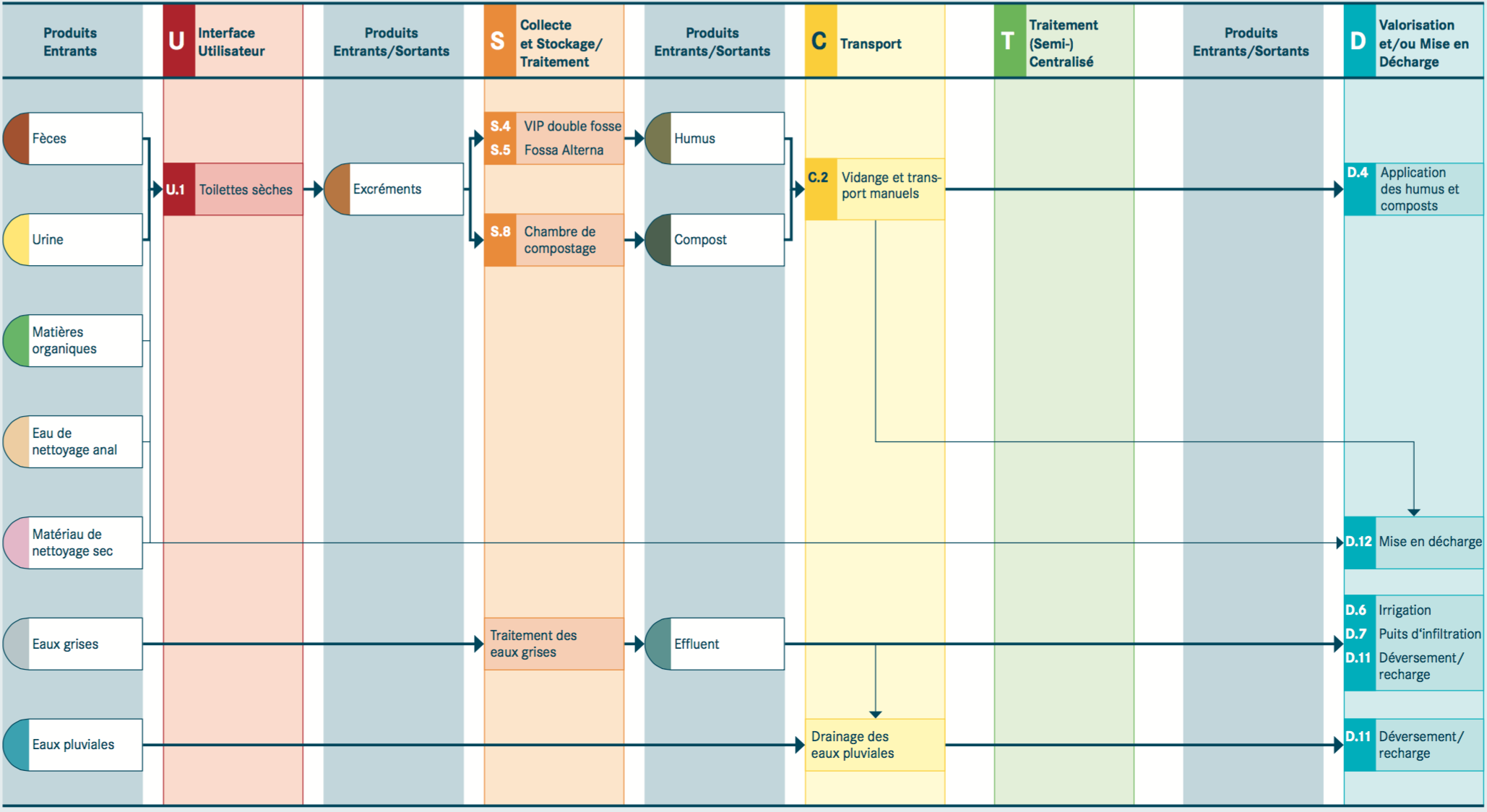 Système 3 : Système avec chasse manuelle sans production de boues
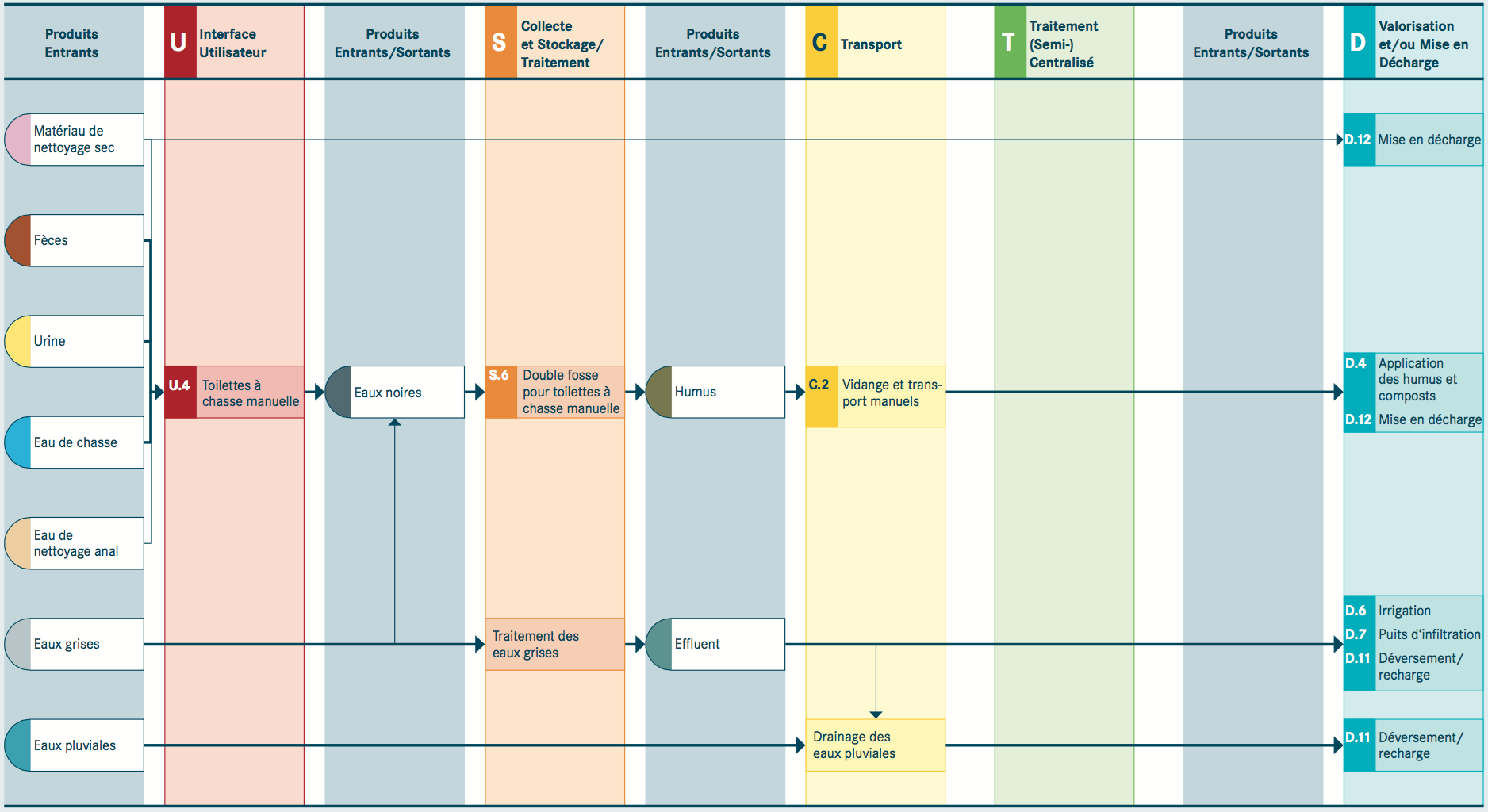 Système 4 : Système sec avec séparation des urines
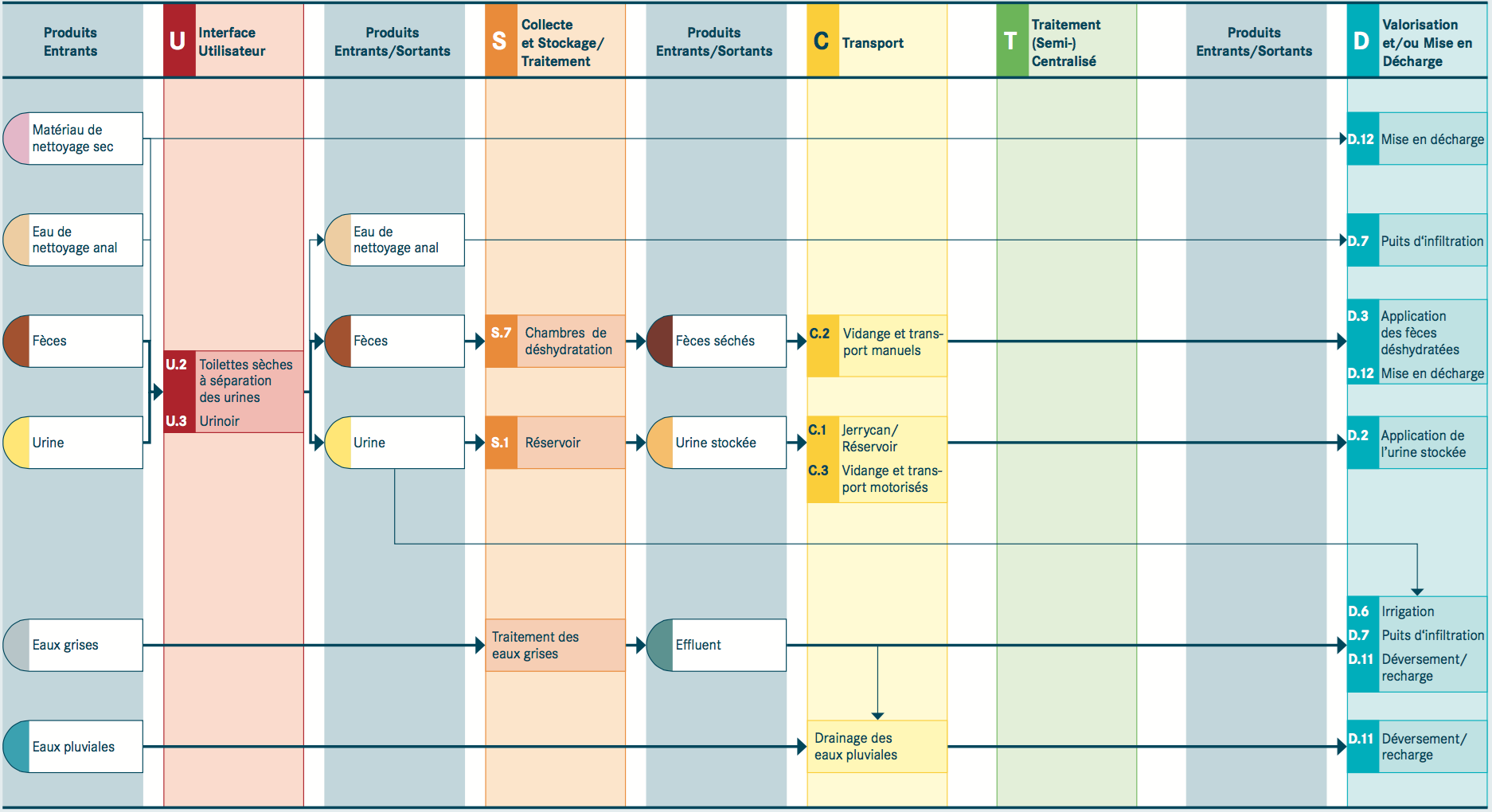 Système 5 : Système utilisant le biogaz
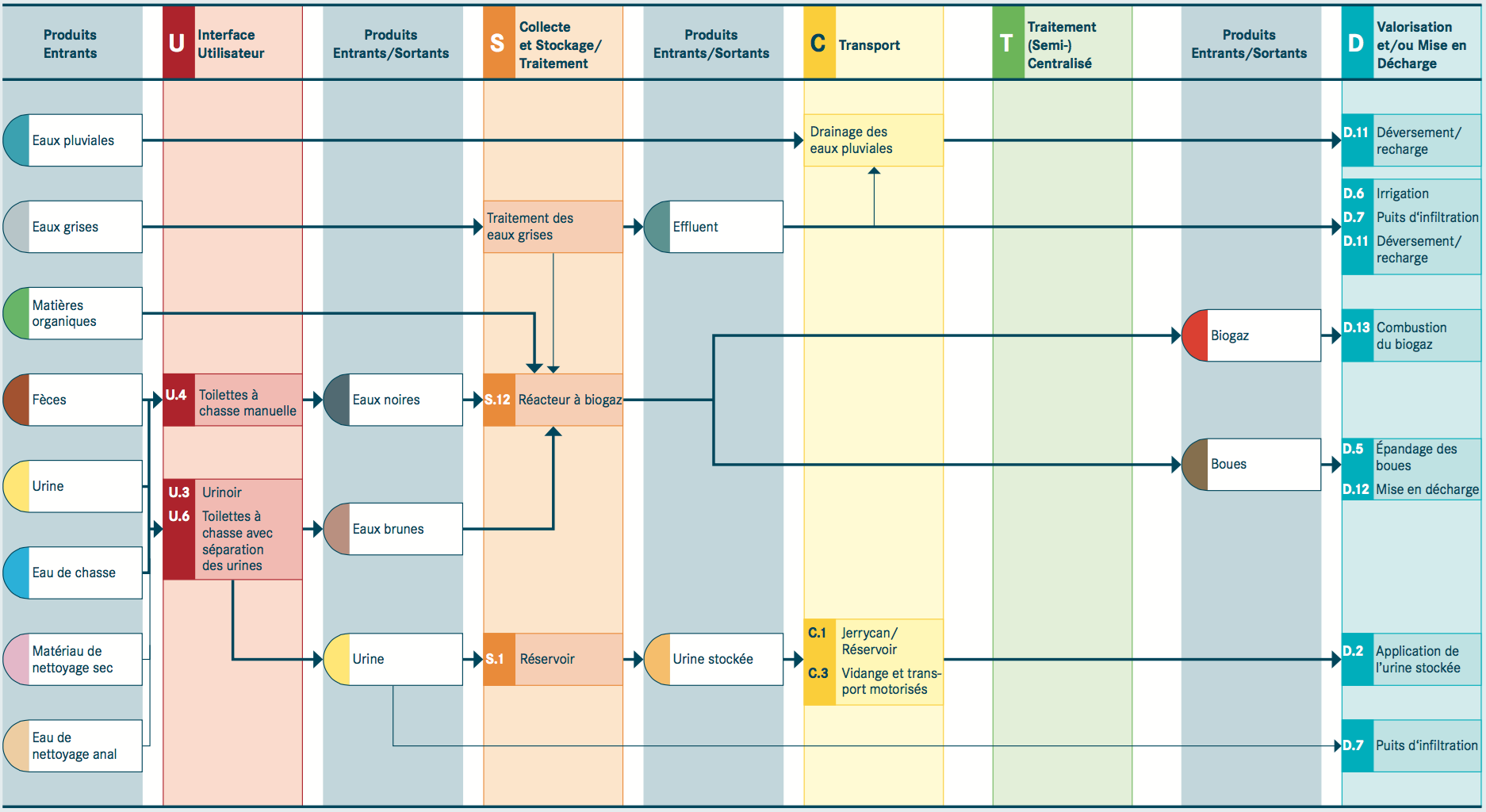 Système 6 : Système avec traitement des eaux noires et infiltration
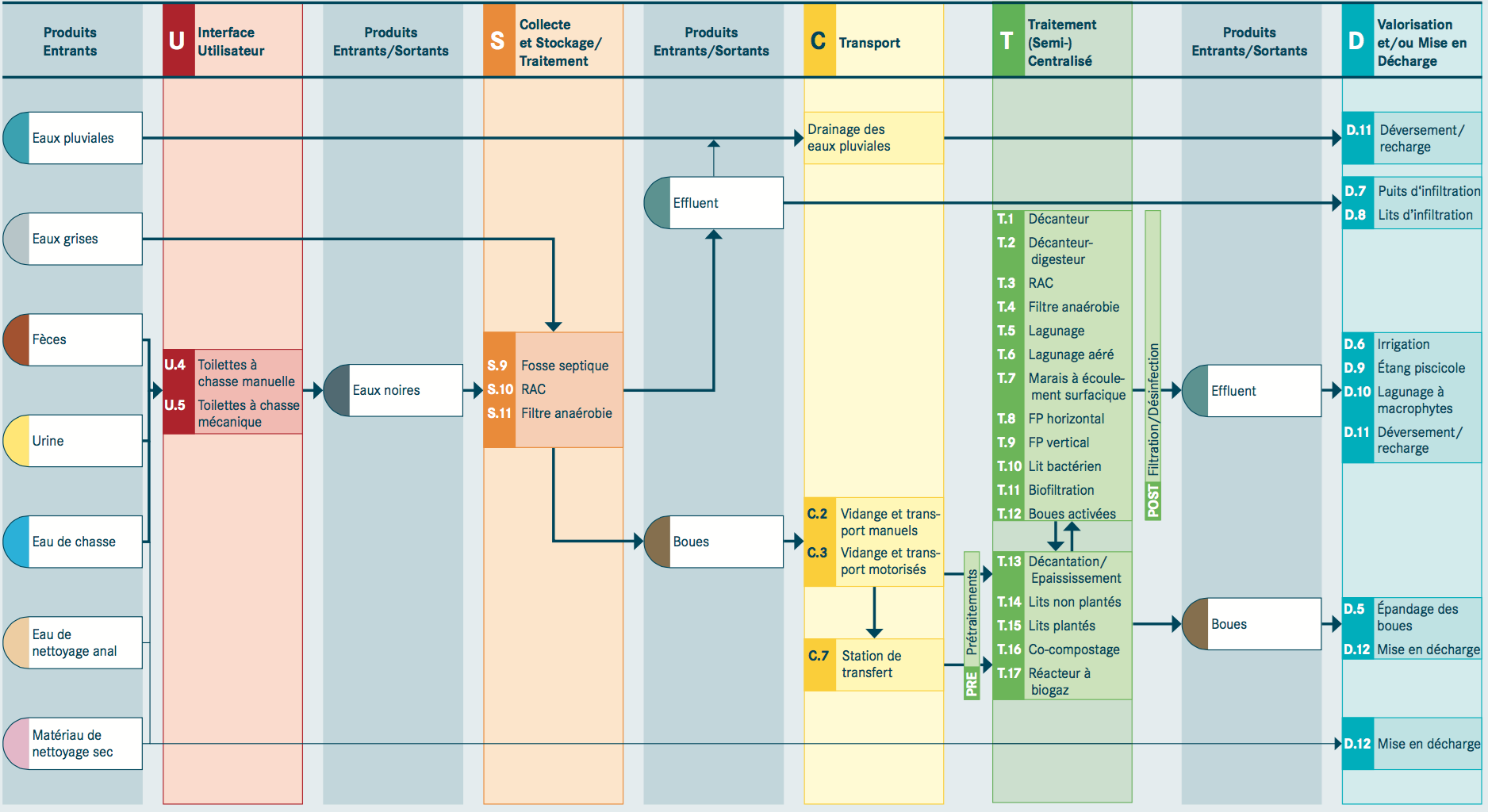 Système 7 : Système avec traitement des eaux noires et transport de l’effluent
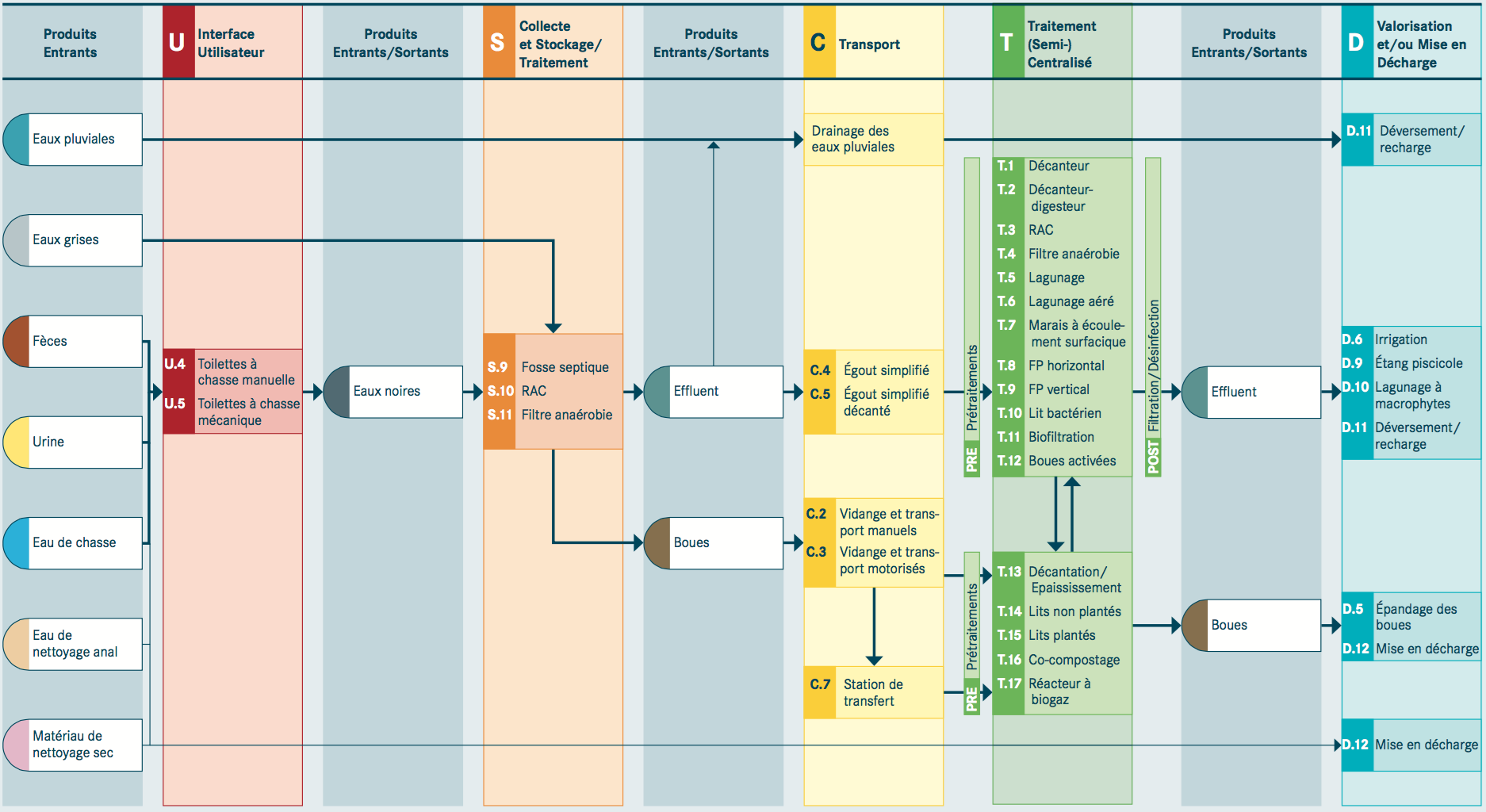 Système 8 : Système avec transport des eaux noires vers un traitement (semi-)centralisé
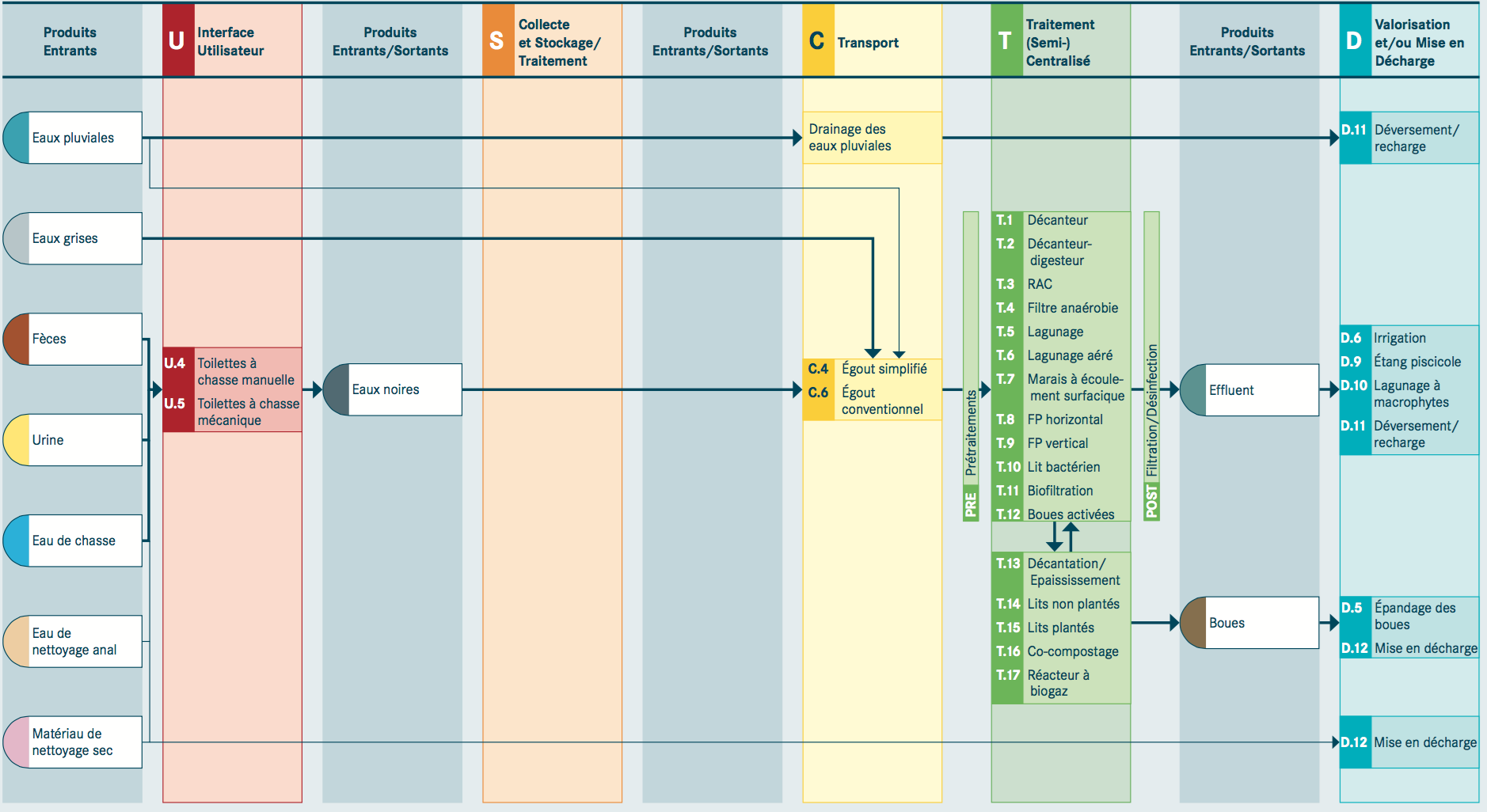 Système 9 : Système avec séparation des urines et réseau d’égout
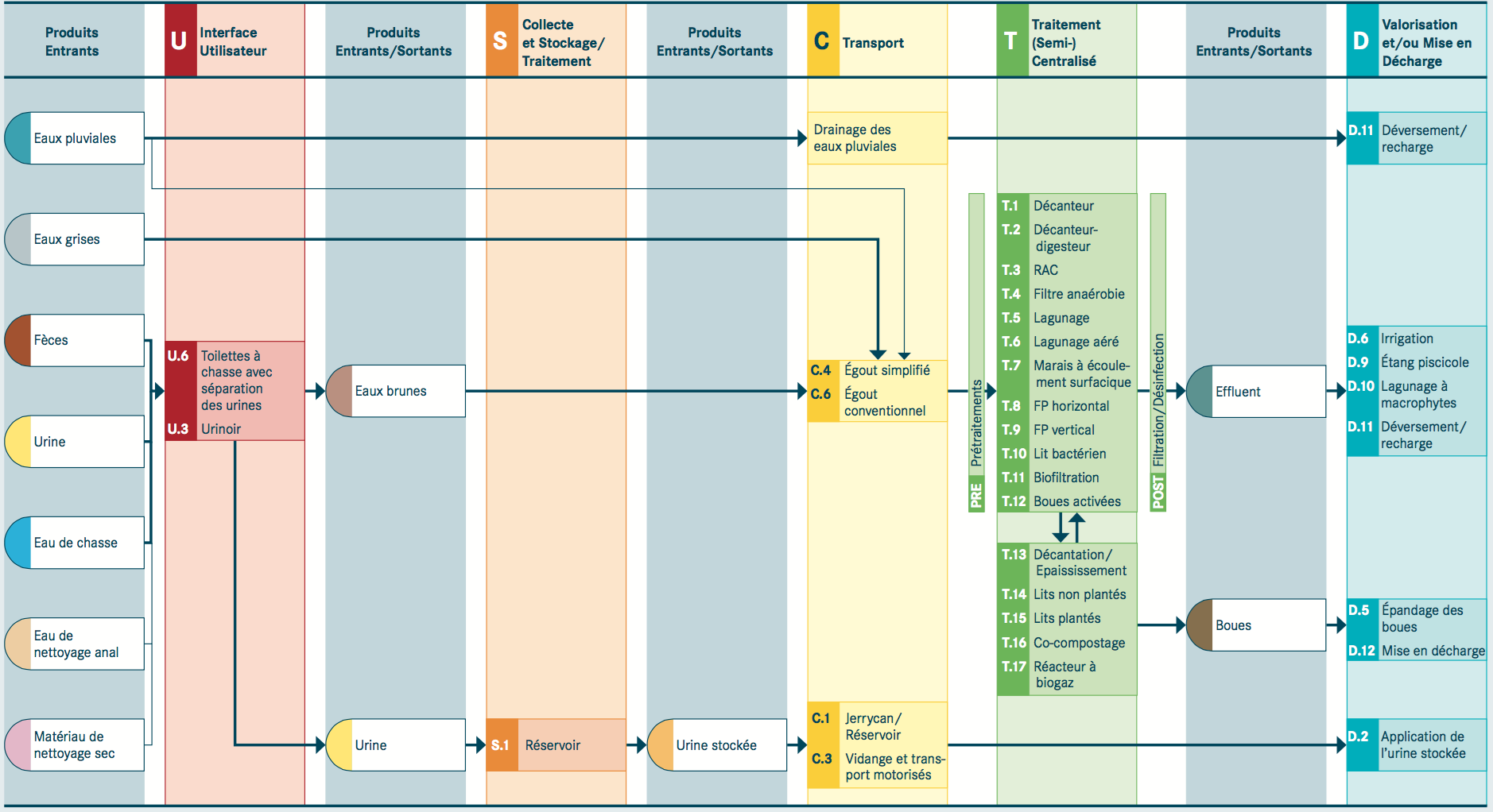